Бессмертный полк Нашей школы
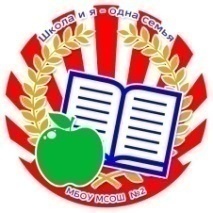 ДЕТИ ВОЕННОГО ВРЕМЕНИ
Мы - дети военного времени 
Взрослели быстрей своих лет.
И детство, войной опаленное,
 Прошло среди горя и бед.
Познали и голод, и холод, 
И тяжкий физический труд.
За партой сидели мы тихо, 
Но вот на работе, уж тут...
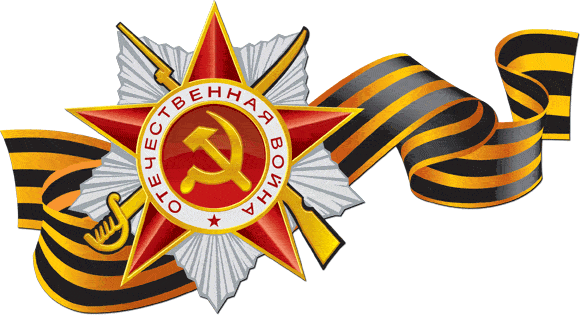 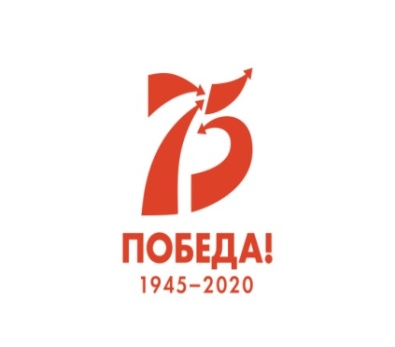 Бессмертный полк Нашей школы
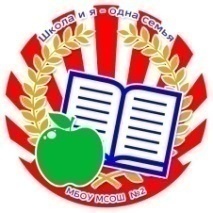 Ковалёва		       Анна Петровна
	(Прабабушка Анастасии Зинченко,
			6-В класс)
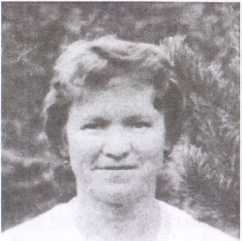 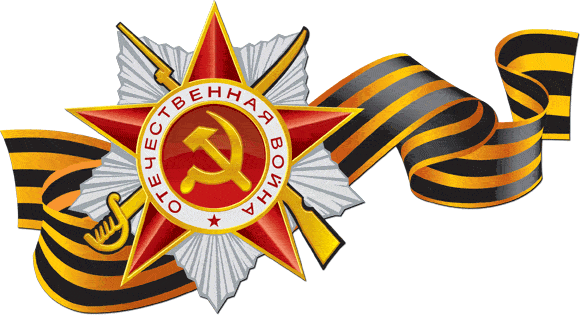 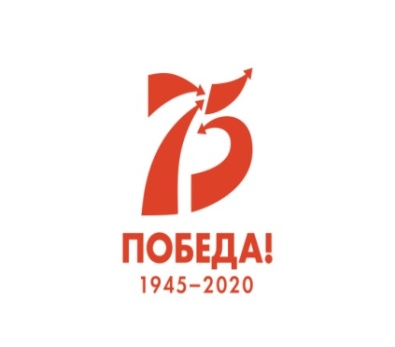 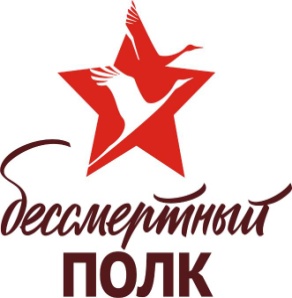 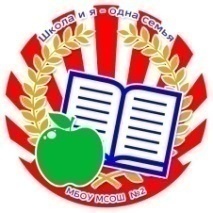 Родилась 1 апреля 1939 года в селе Касыб Соликамского района Пермской области.. Отец умер, когда ей было 2 года. Мать, работая в колхозе, не могла свести концы с концами.  Анне хотелось получить среднее образование, но из-за отсутствия денежных средств для оплаты за обучение в школе смогла окончить лишь 7 кл. В 1956 году окончила медучилище. Проработала 6 лет медсестрой в г. Александровске.
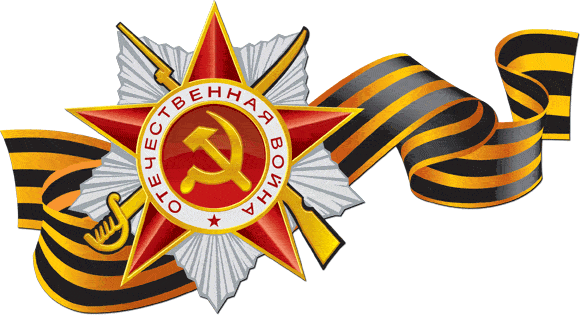 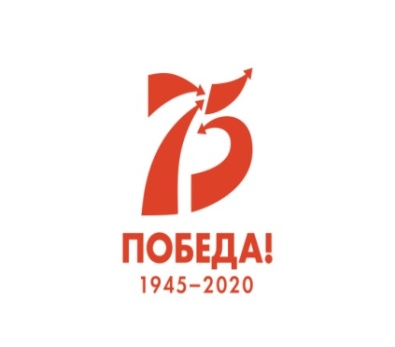 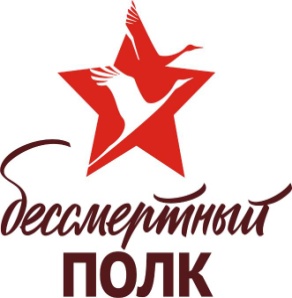 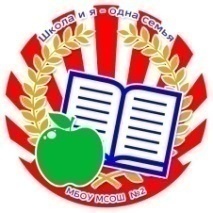 Бессмертный полк Нашей школы
По объявлению они прибыли в Алтайский край, где срочно требовались на работу медсестры
 И Анна Петровна с семьёй прибыла в село Алтайское. В больнице она проработала 26 лет. 
 Родила и воспитала двух дочерей. Имеет четырёх  внуков и восемь правнуков .    Живет в с.Алтайское
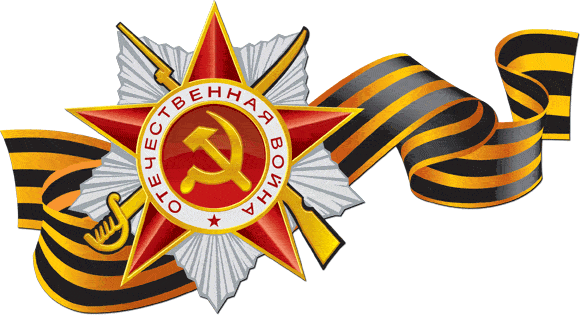 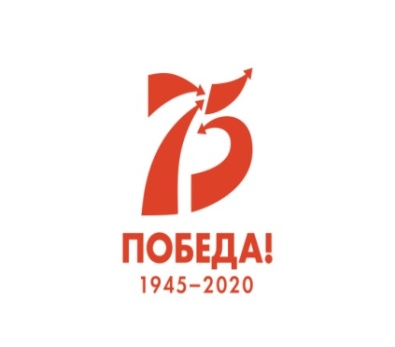 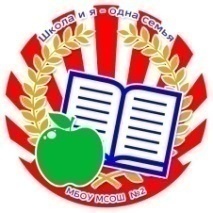 Бессмертный полк Нашей школы
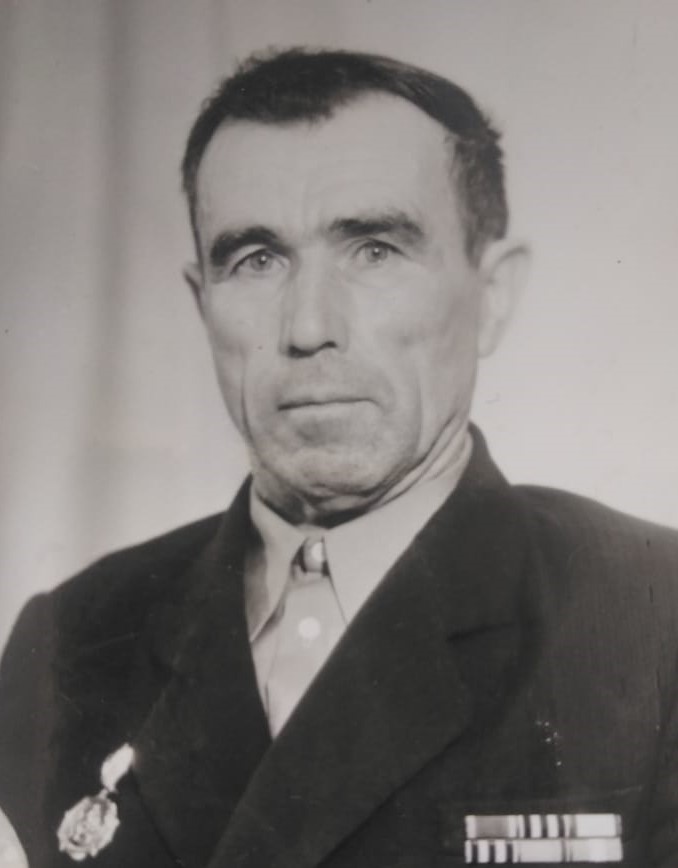 Филатов Максим  Егорович 
                       (Прадед Анастасии Зинченко, 
				6-В класс)
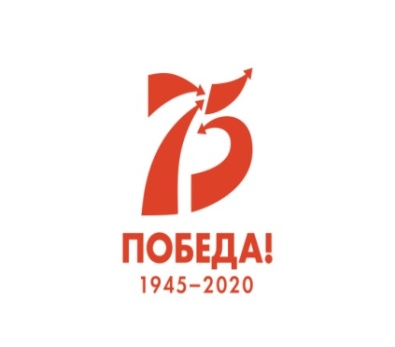 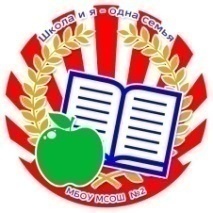 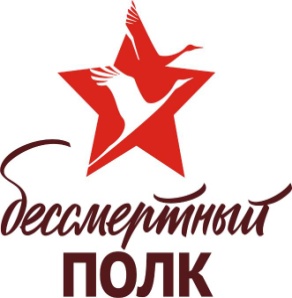 В 1939 году призвался на военную службу. И до 1945 года воевал на фронте.
С начала войны был в танкистом на самоходке. В ходе военного наступления  был сильного ранения в ногу, и его подобрала другая военная часть.
В его родной части его посчитали убитым и домой была отправлена похоронка. Награжден Орден отечественной войны 1 степени.
После выздоровления воевал в артиллерии.
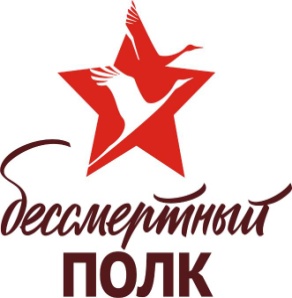 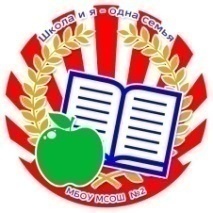 Бессмертный полк Нашей школы
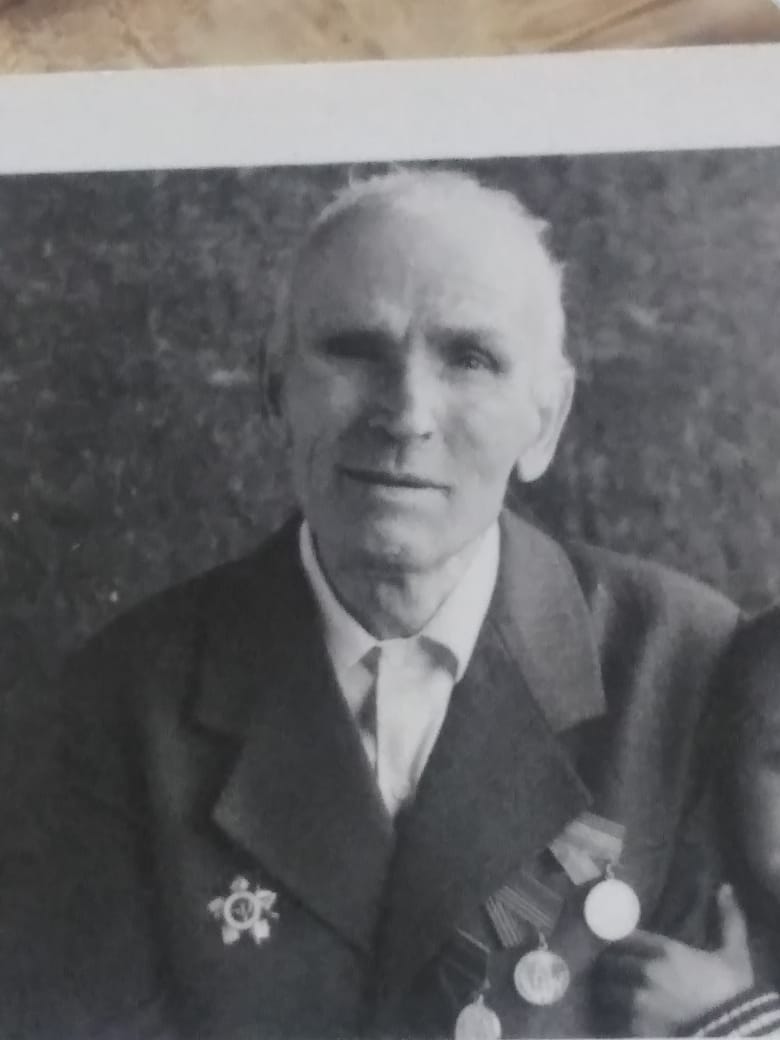 Зинченко Павел Дмитриевич
		(Прадед Анастасии Зинченко, 
				6-В класс)
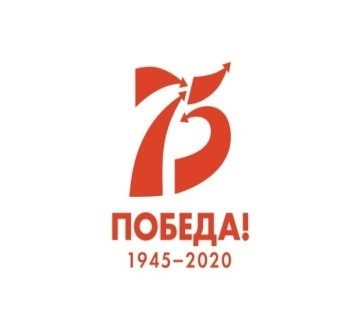 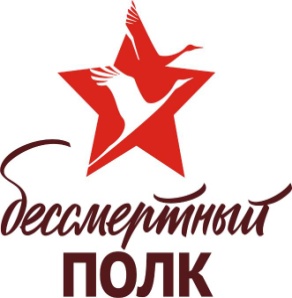 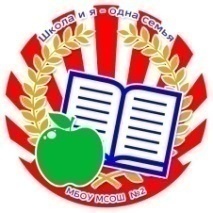 Добровольцем ушел на фронт приписав себе год. Был лейтенантом разведки. После ранения в Польше ,был пулеметчиком. Награжден: медаль за отвагу, два Ордена Славы, Ордена Отечественной войны второй и третьей степени.
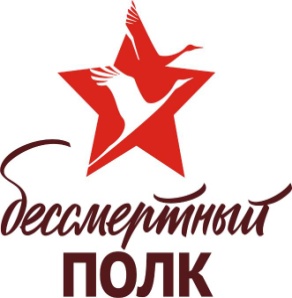 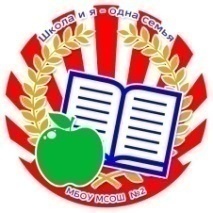 Бессмертный полк Нашей школы
ПОБЕДИВШМ В ВОИНЕ
 Отгремели военные грозы, 
Враг повержен Вами, разбит.
У солдат победителей роза
 Цветом алым в петлицах горит.
Нам известна цена победы,
 Помним павших в боях солдат. 
Семьи каждого помнят беды, 
Когда гибли отец или брат!
Мы желаем Вам всем здоровья. 
Счастья полного, но помнить о зле.
 Люди чтоб не платили кровью
 За свой мир и покой на земле.
Вам, солдаты Победы, Слава!
Ветеранам труда Салют!
Павшим воинам вечная память! 
Люди гимн Вам во славу поют.
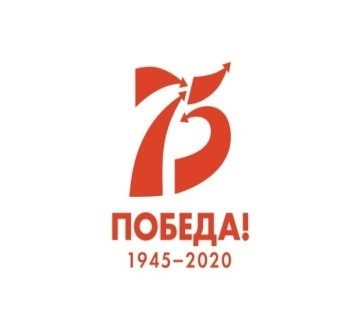 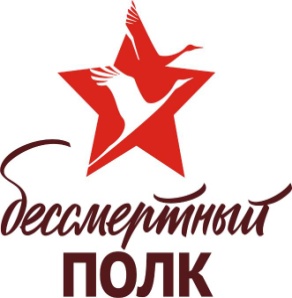 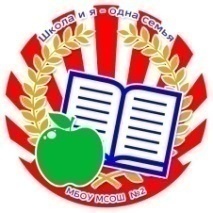 Бессмертный полк Нашей школы
Война- это самое страшное слово. 
От него стынет сердце и у участников, которых осталось не так много, да и просто у людей, которые помнят, любят и чтят людей, погибших ради нашей с вами жизни. К сожалению, мы последнее поколение, которое увидело ветеранов. Это очень грустно, ведь эти люди настоящие герои нашей страны. Они воевали до последнего, они пересиливали страх и боль, и все это ради нас с вами, ради своей Родины, ради великой Росси. Я считаю, что мы просто не имеем права забывать о войне и о ветеранах. Это были самые страшные годы, но мы преодолели все, потому что Россия не боится ничего, даже войны.
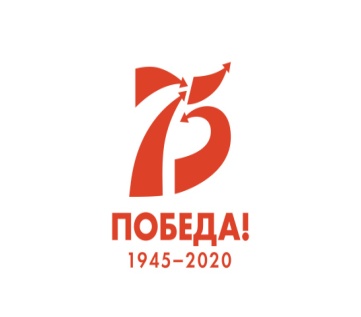